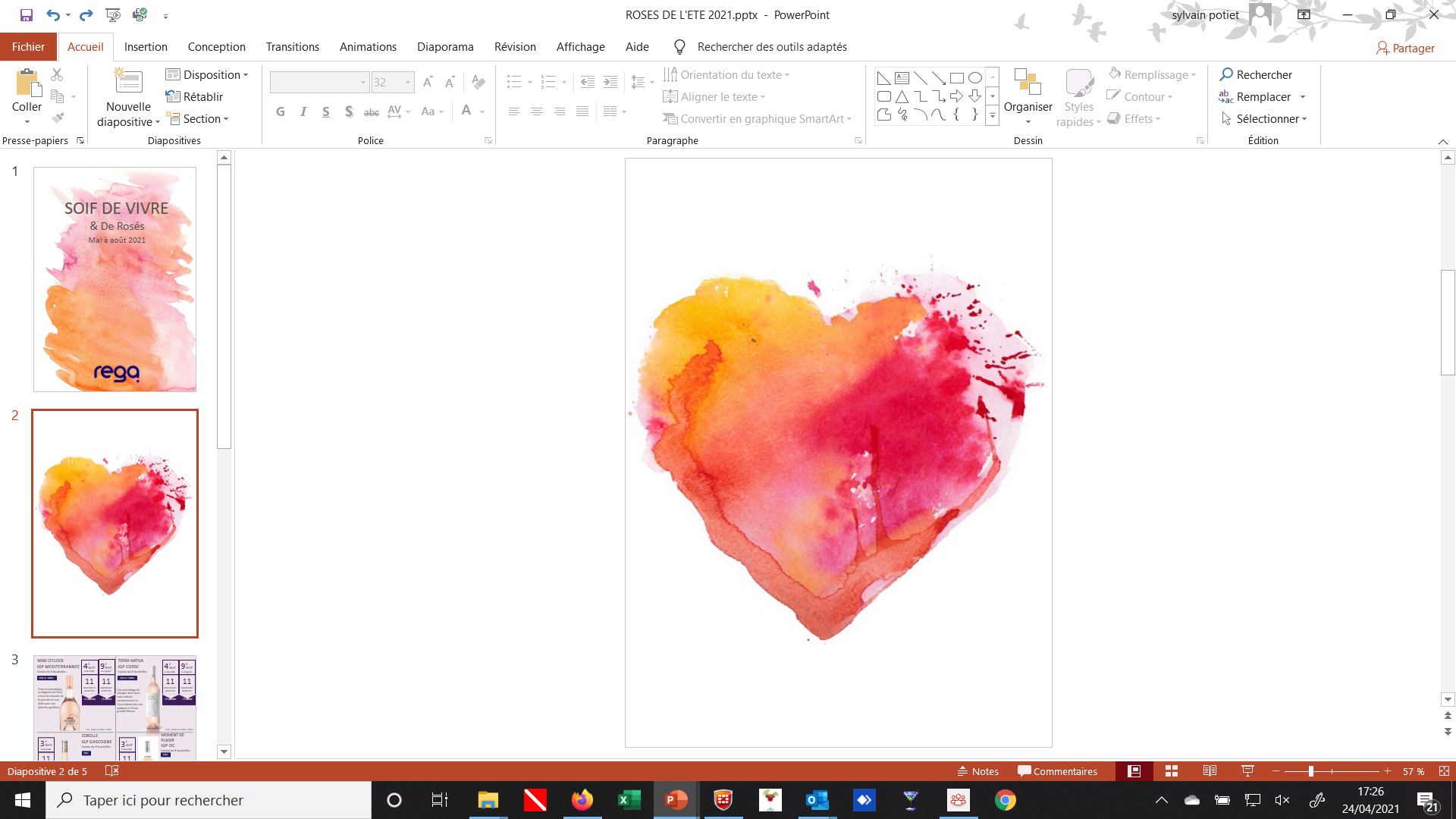 SOIF DE VIVRE
& De Rosés
Mai à août 2021
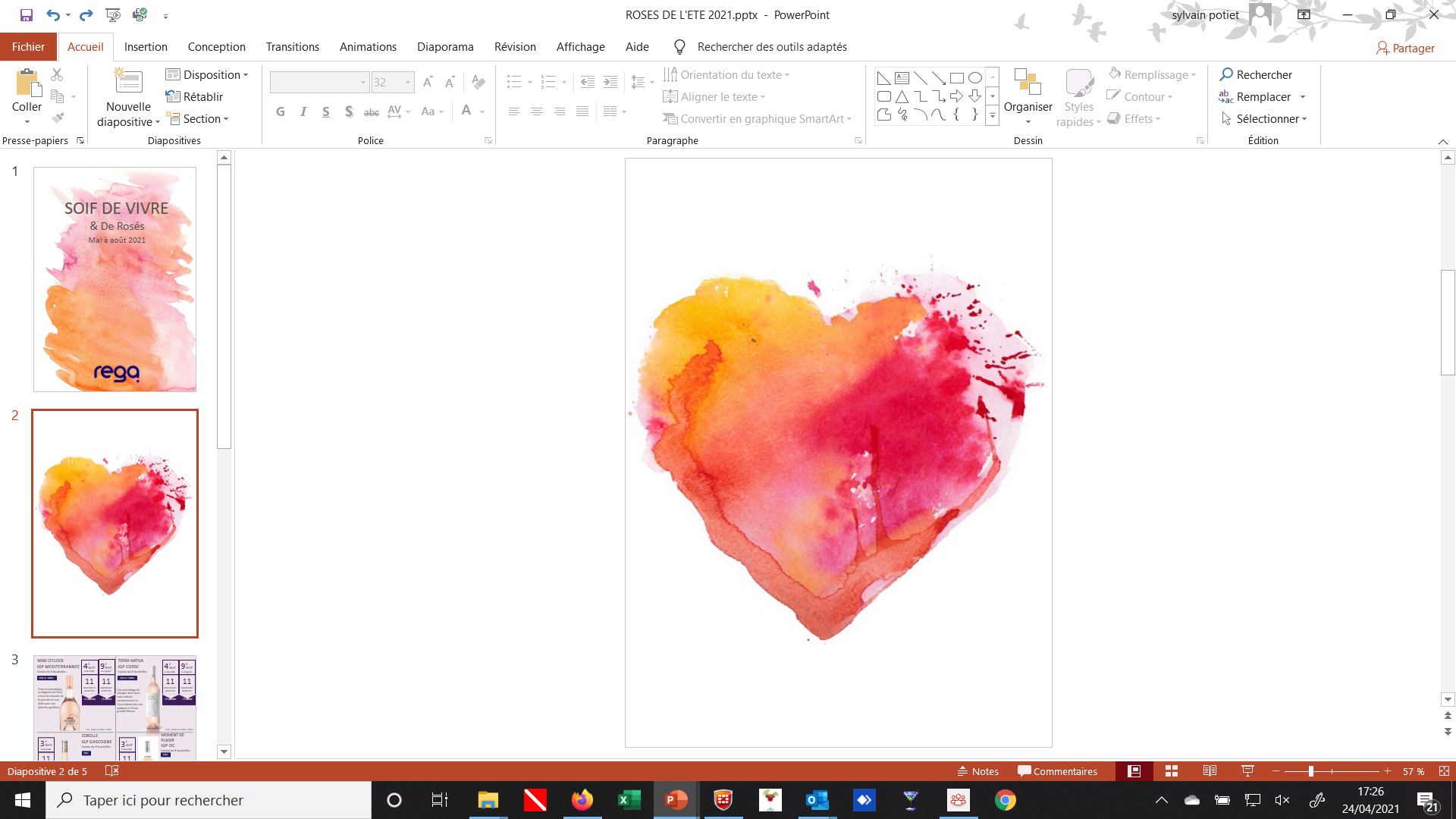 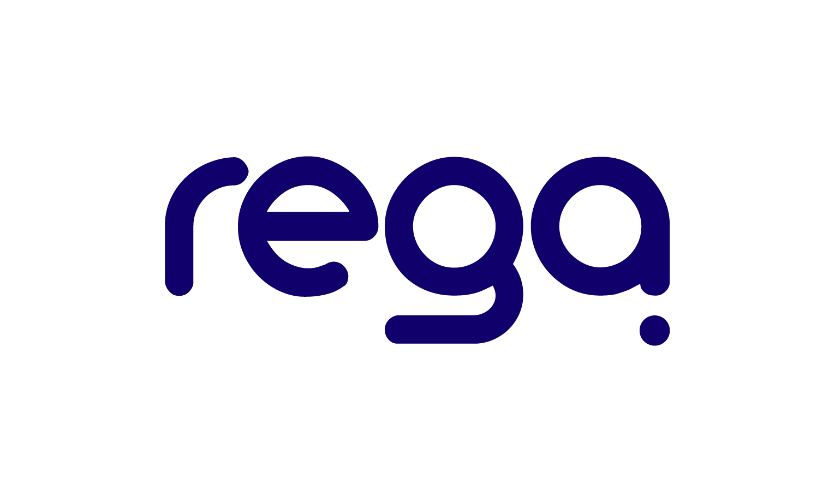 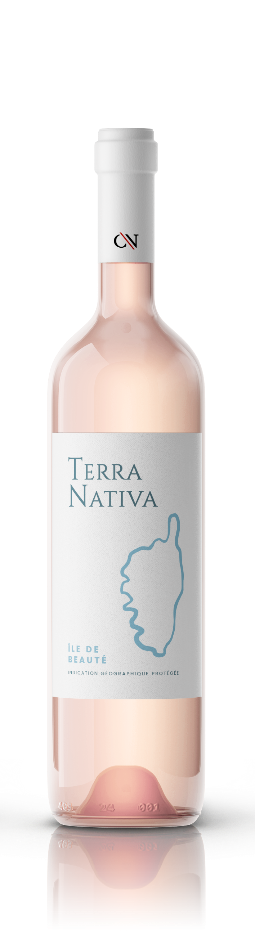 €
15 HT
WINE O’CLOCK
TERRA NATIVA
€
15HT
10
4
4
10
€
42 HT
€
36 HT
IGP MEDITERRANNEE
Carton de 6 bouteilles
IGP CORSE
Carton de 6 bouteilles
La bouteille
La magnum
La bouteille
La magnum
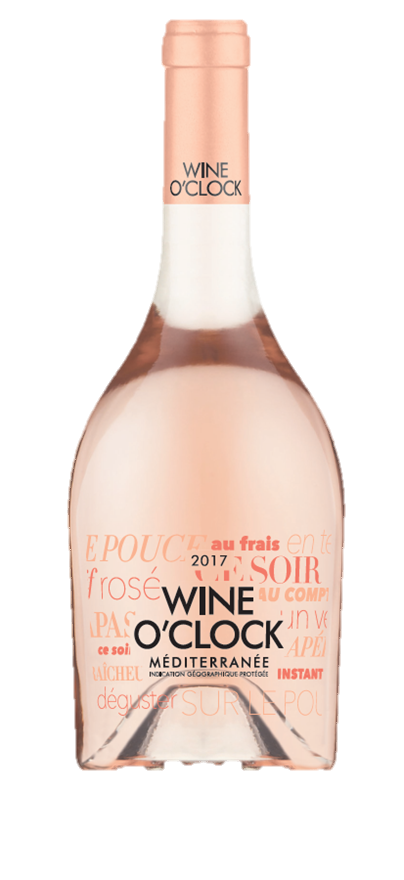 11
BOUTEILLES
ACHETEES
11
MAGNUMS
ACHETEES
11
BOUTEILLES
ACHETEES
11
MAGNUMS
ACHETEES
75CL et  150CL
75CL et  150CL
Frais et aromatique, se déguste très bien à tous les instants de la journée et sera idéal avec une planche apéritive.
Cet assemblage de cépages dont deux sont cultivés exclusivement en Corse donne des vins typiques et d’une grande finesse.
+1 offerte
+1 offert
+1 offerte
+1 offert
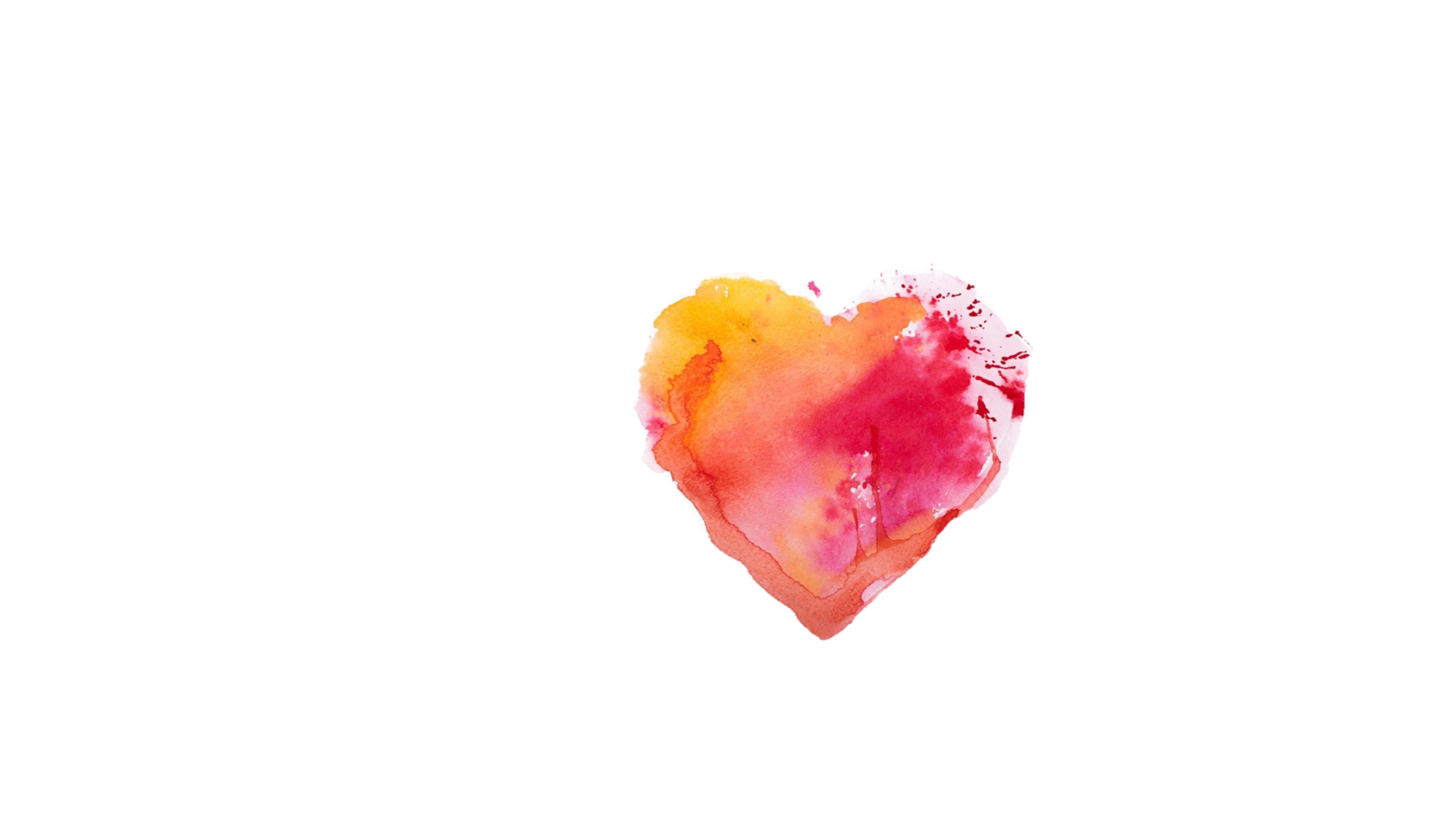 75cl : 4483 et 150cl : 4058
75cl : 10510 et 150cl : 10517
MOMENT DE 
PLAISIR
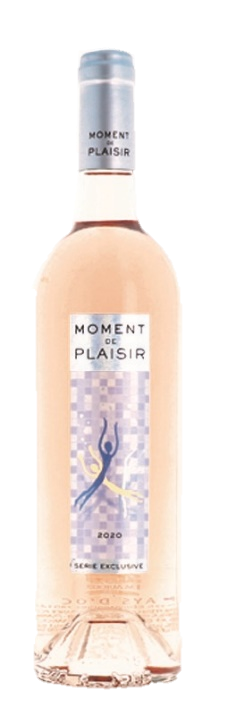 COROLLE
3
3
IGP CONDOMOIS
Carton de 6 bouteilles
€
65 HT
€
45 HT
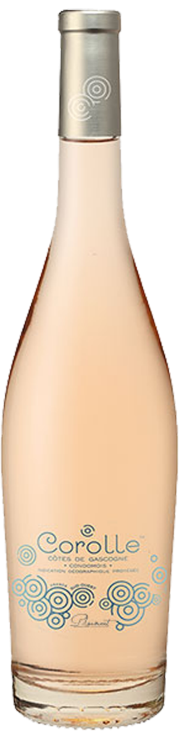 IGP OC
Carton de 6 bouteilles
La bouteille
La bouteille
75CL
11
BOUTEILLES
ACHETEES
11
BOUTEILLES
ACHETEES
75CL
C’est un vin de partage au nez très fruité et intense avec une bouche souple et gourmande
L’attaque est tendue, fraîche et gourmande.
Quelques notes de bonbon à la fraise viennent agrémenter la finale.
+1 offerte
+1 offerte
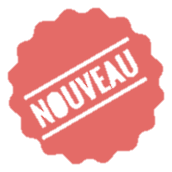 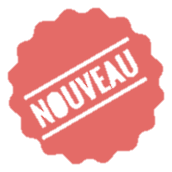 75cl : 4654
75cl : 4773
LE GRAND SAINT PAUL
RAVELET
4
5
€
14 HT
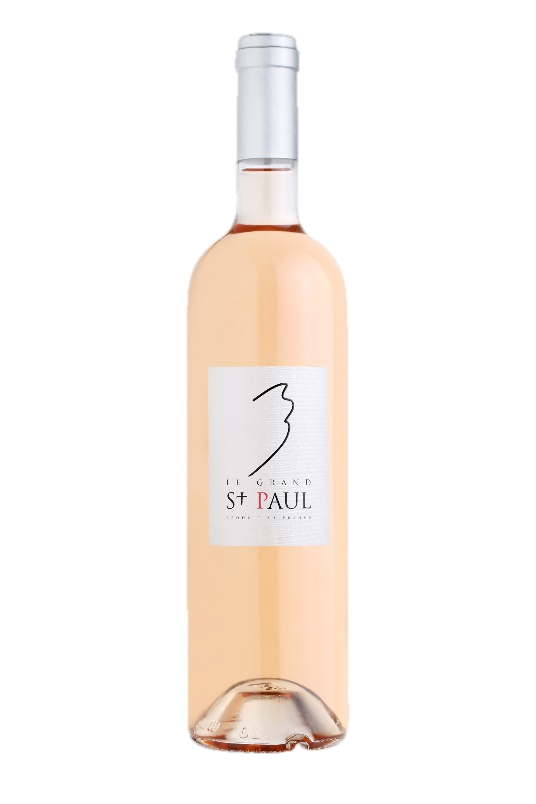 €
22 HT
IGP VAR
Carton de 6 bouteilles
IGP VAR
Carton de 12 bouteilles
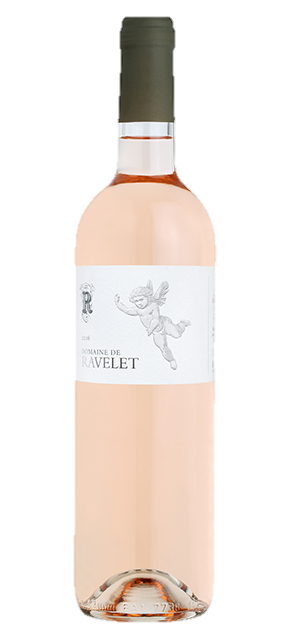 La bouteille
La bouteille
11
BOUTEILLES
ACHETEES
11
BOUTEILLES
ACHETEES
75CL
75CL
Un rosé puissant et aromatique, aux notes d’agrumes avec une bouche pleine et persistante
Un rosé Croquant et plein de fraicheur
+1 offerte
+1 offerte
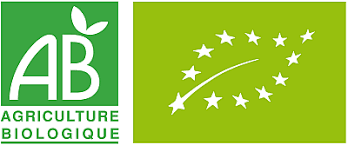 75cl : 11735
75cl : 11999
DOMAINE DE REILLANNE
APOLLINE
4
4
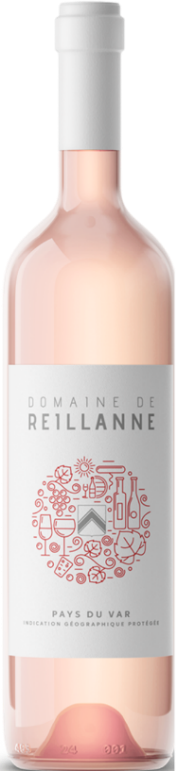 €
57 HT
€
66 HT
IGP PAYS DU VAR
Carton de 6 bouteilles
AOP LUBERON
Carton de 6 bouteilles
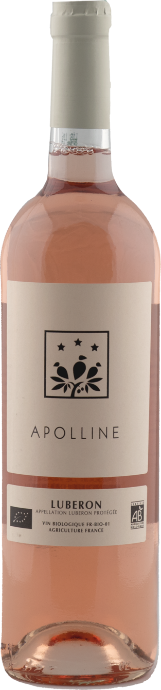 La bouteille
La bouteille
11
BOUTEILLES
ACHETEES
11
BOUTEILLES
ACHETEES
75CL
75CL
Ce rosé est tonique et épicé. Il rappelle les fruits des bois et les agrumes. 
Il accompagne parfaitement grillades et poissons et peut aussi se déguster en apéritif.
Le château de Fontvert rosé se distingue par un bel équilibre entre richesse et vivacité
+1 offerte
+1 offerte
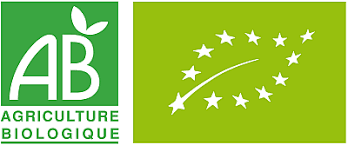 75cl : 4059
75cl : 4038
BAILLI
ROSE DE SOPHIE
AOP PROVENCE
Carton de 12 bouteilles
6
6
AOP PROVENCE
Carton de 6 bouteilles
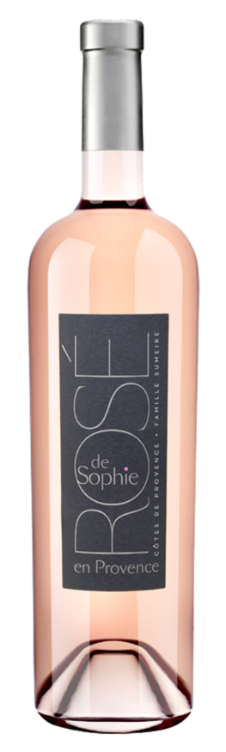 €
20 HT
€
41 HT
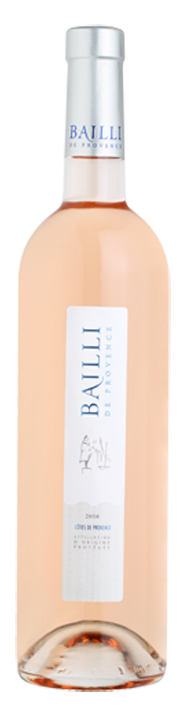 La bouteille
La bouteille
75CL
75CL
11
BOUTEILLES
ACHETEES
11
BOUTEILLES
ACHETEES
Un rosé très aromatique.
Sa puissance et son élégance laisse une sensation de fruits
Après un premier nez floral de jasmin et de fleur d'oranger, apparaissent rapidement des notes de pamplemousse rose et de poire, avec une intensité aromatique et une finale délicatement citronnée
+1 offerte
+1 offerte
75cl : 10038
75cl : 2598
CHÂTEAU DE L’AUMERADE
CUVEE MARIE CHRISTINE
CHÂTEAU CAVALIER
CUVEE CASCADEL
8
8
€
63 HT
€
52 HT
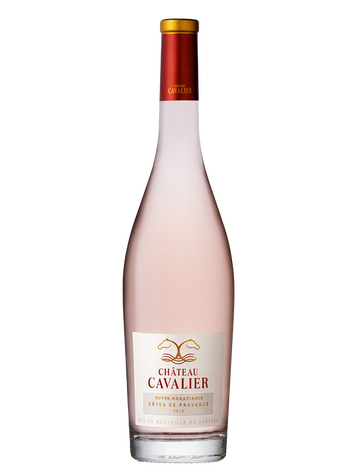 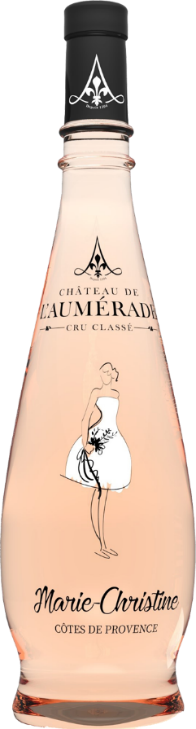 Cru Classé
AOP PROVENCE
Carton de 6 bouteilles
AOP PROVENCE
Carton de 6 bouteilles
La bouteille
La bouteille
11
BOUTEILLES
ACHETEES
11
BOUTEILLES
ACHETEES
75CL
75CL
Un millésime tout en fraicheur et très aromatique.
Ce rosé procurera beaucoup de plaisir
Un rosé puissant et aromatique, aux notes d’agrumes avec une bouche pleine et persistante
+1 offerte
+1 offerte
75cl : 4484
75cl : 5929
LE MOUTON A CINQ PATTES
IGP OC
ARGALI PUECH-HAUT
4
8
PRIX CHOC
PRIX CHOC
38€ HT
IGP OC
Carton de 6 bouteilles
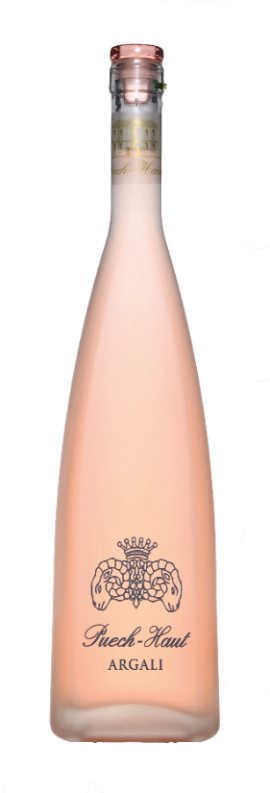 IGP OC
Carton de 6 bouteilles
La bouteille
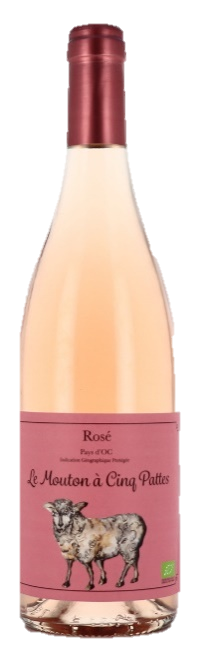 75CL
23
11
BOUTEILLES
ACHETEES
€
€ 90 HT
85
HT
75CL
La bouteille  150cl
La bouteille
Les cépages Syrah et Pinot noir sont associés pour retrouver à la fois la générosité, le fruité de la Syrah avec la finesse et l ’élégance du Pinot Noir.
Une bouche gourmande et vineuse, mais digeste d’un rosé de caractère ! Ossature bien pensée aux nuances d’amandes et de mandarines.
Complet et harmonieux, la table sublimera ce beau vin
+1 offerte
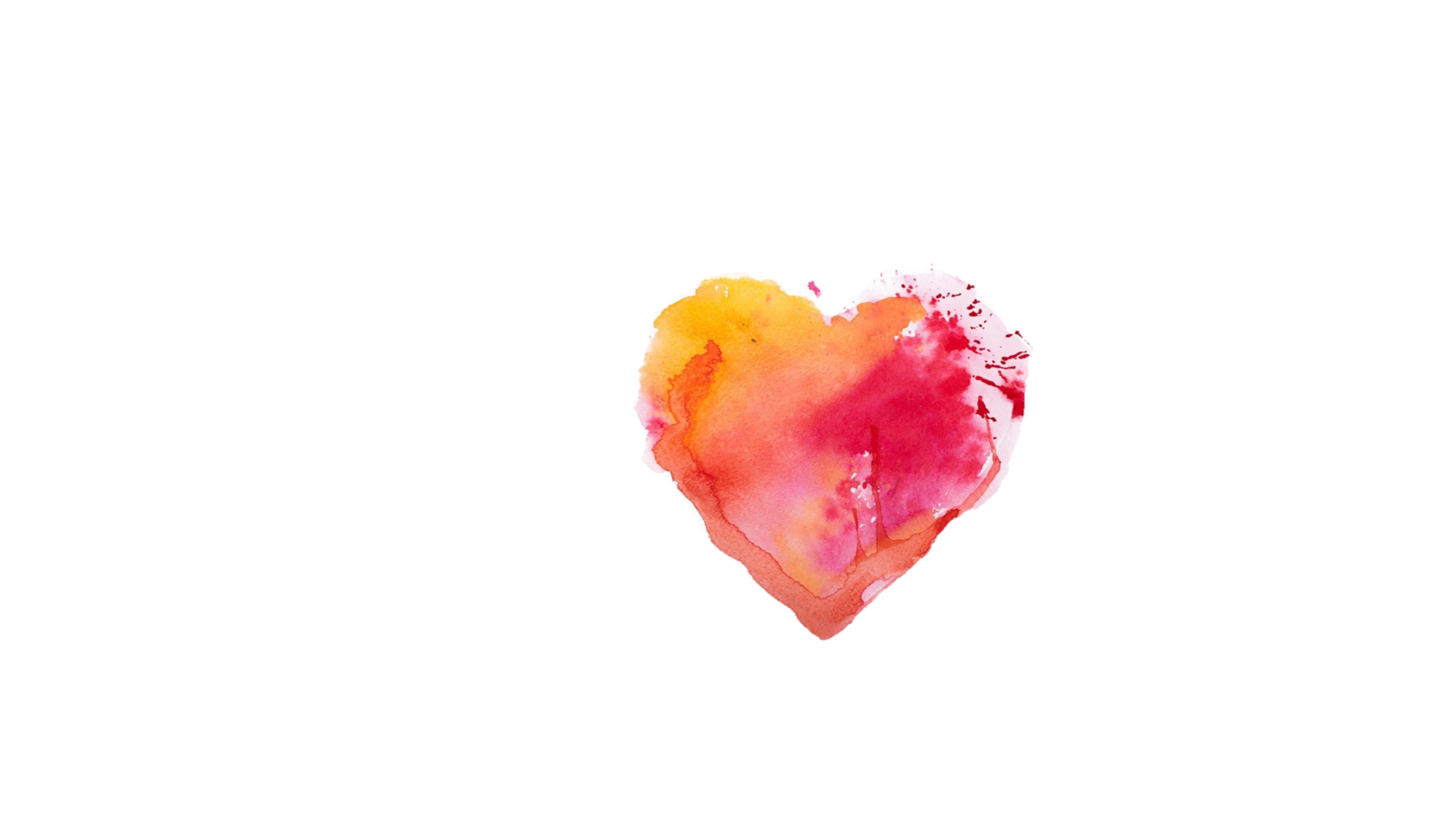 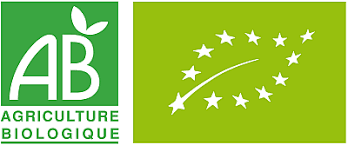 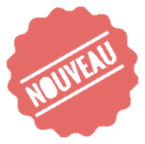 75cl : 4111 et 150cl : 4749
75cl : 4748
VUE MER
M DE MINUTY
PRIX CHOC
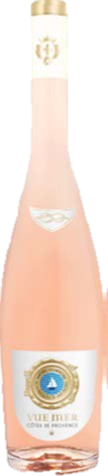 AOP PROVENCE
Carton de 6 bouteilles
6
AOP PROVENCE
Carton de 6 bouteilles
10
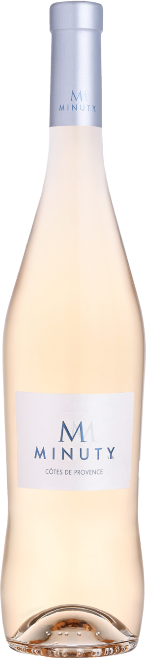 €
23 HT
La bouteille
€
15HT
75CL
75CL
11
BOUTEILLES
ACHETEES
Un rosé au nez floral et expressif.
En bouche sont développés des arômes de pêche de vigne et de litchi.
L’attaque est tendue, fraîche et gourmande.
Quelques notes de bonbon à la fraise viennent agrémenter la finale.
+1 offerte
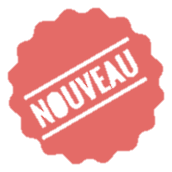 75cl : 10330
75cl : 4590
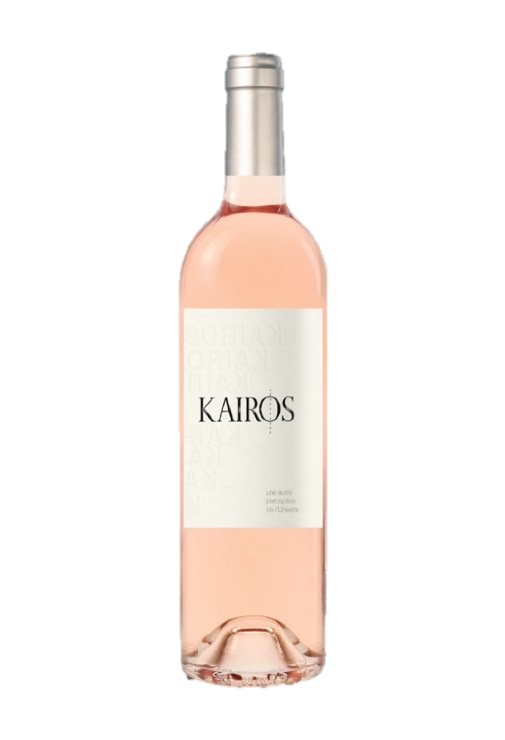 WHISPERING
ANGEL
Kairos
IGP MEDITERRANNEE
Carton de 6 bouteilles
PRIX CHOC
5€06
La bouteille
13
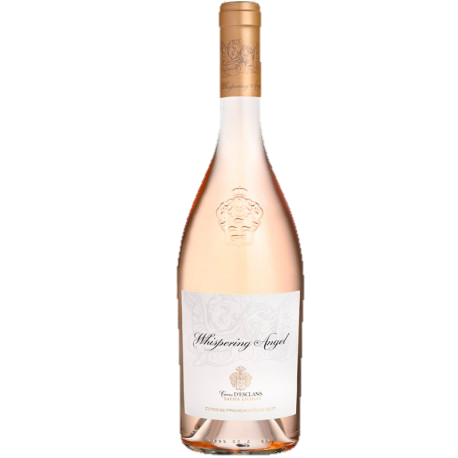 AOP PROVENCE
Carton de 6 bouteilles
€
89 HTT
5
BOUTEILLES
ACHETEES
75CL
75CL
Bien plus saisissant en bouche que le rosé de Provence.
Un rosé à la fois léger et souple laissant s’échapper une agréable sensation sucrée et un beau fruit
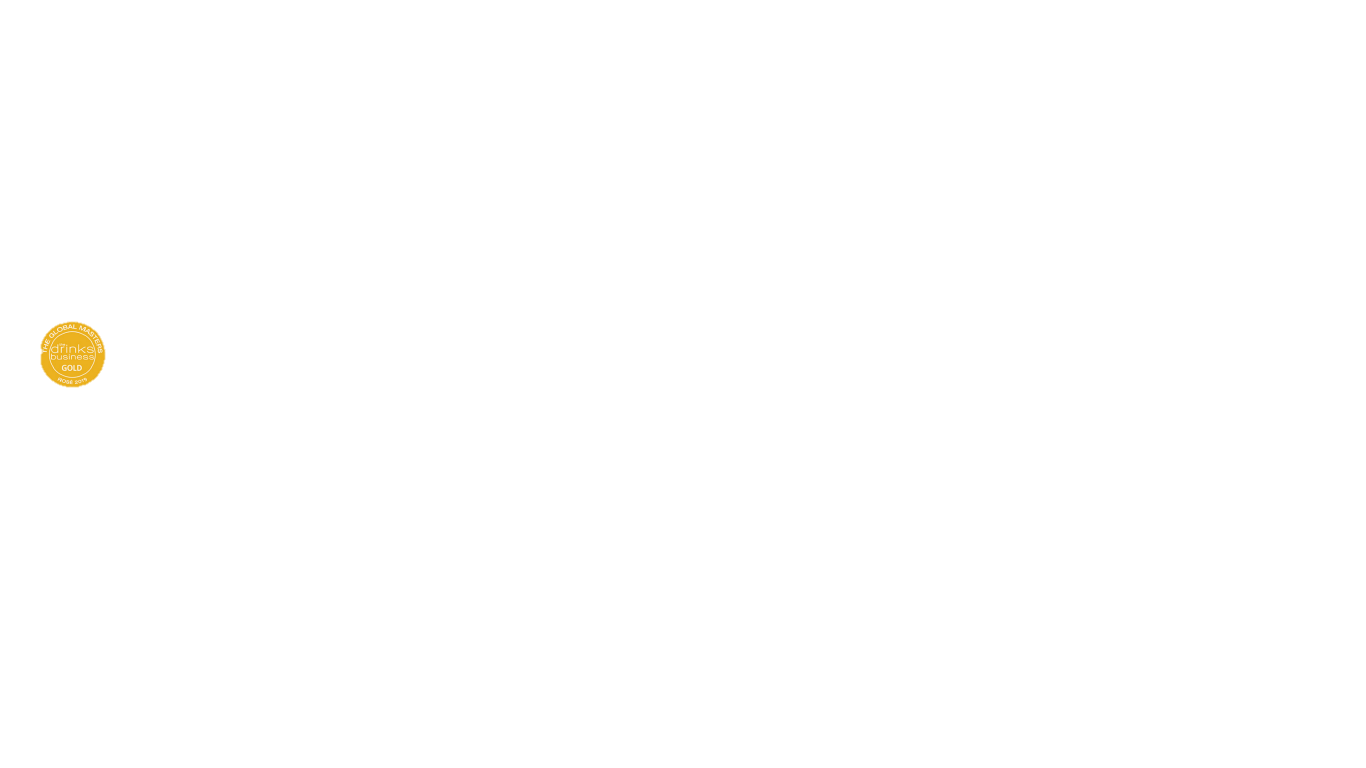 +1 offerte
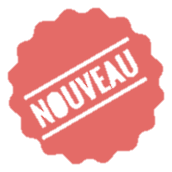 75cl : 9632
Précommande !
75cl : 4666
Précommande !
Les prix s’entendent en HT / Dans la limite des stocks disponibles